Chaos:triple pendulum
Makana Roh
EPS 109; Fall 2015
Lagrangian Mechanics
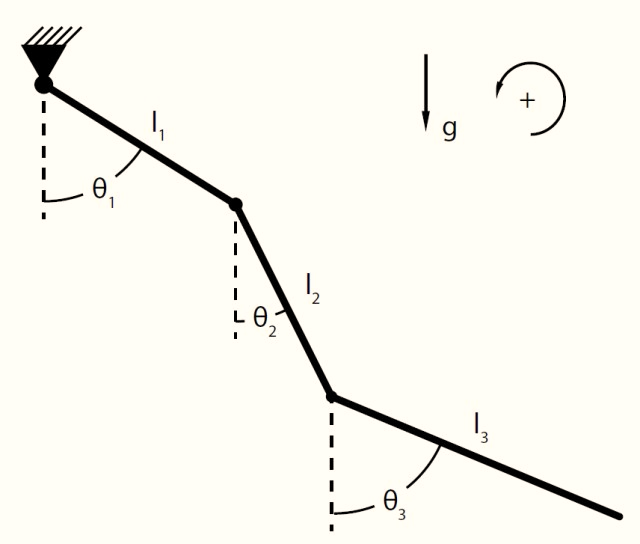 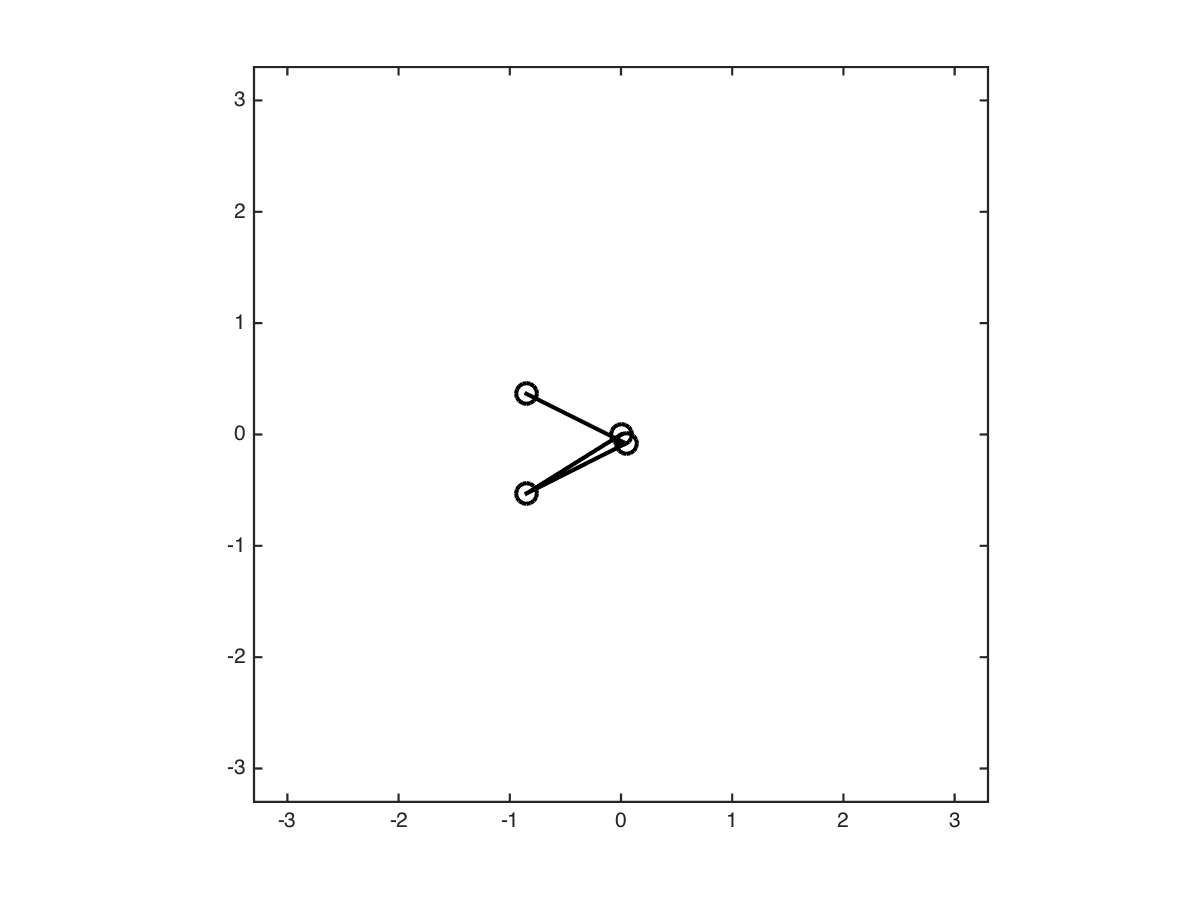 If you are curious, these are the closed-form, fully simplified ODEs for describing the triple pendulum system.
This took about 5 minutes to compute on my personal computer.
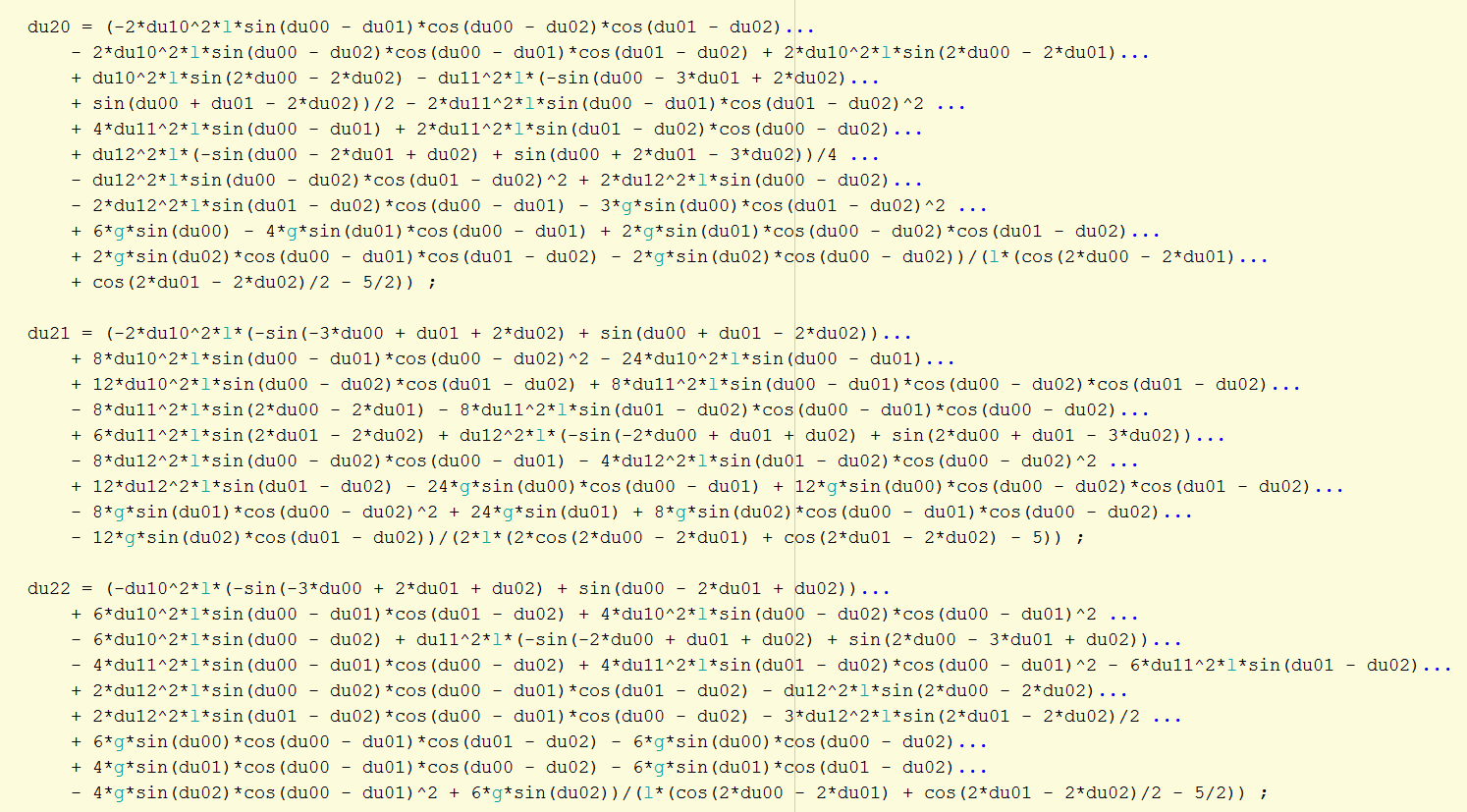